Patofyziologické aspekty metabolismu lipidů
Julie Dobrovolná, 2023
1
Prof. Julie Dobrovolná
Lipidy
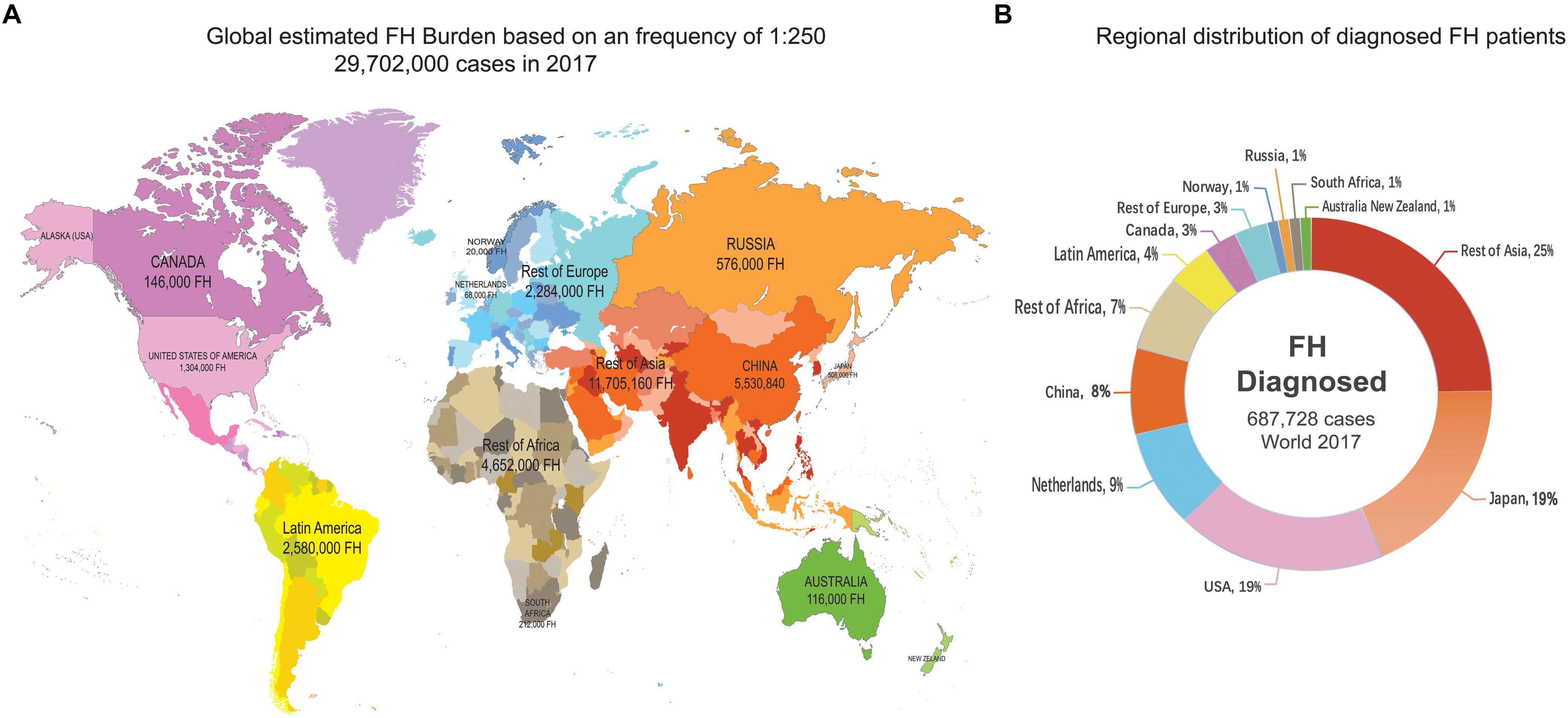 Lipidy
Triacylglyceroly
Cholesterol (volný + cholesterolestery)
Fosfolipidy
Volné mastné kyseliny
Hyperlipidémie NENÍ spojena automaticky obezitou
Funkce lipidů:
Důležitý zdroj energie (TAG)
Základní sloučeniny pro syntézu (CH) – prostaglandiny, žlučové kyseliny, fosfolipidy, steroidní hormony
Co ovlivňuje jejich hladiny?
Genomické
interakce
Molekulární 
a buněčný
fenotyp
Klinický fenotyp
Izolovaná 
funkční 
měření
Integrovaná
funkční
opatření
Kódující vztahy
Pozorovatelné 
fenotypy
Variace 
v genomu
Fyziologie
Pozorovatelné fenotypy
Molekuly
Jedinci
Genetický „make-up“
Proteiny
Alely
Léčebné protokoly
Farmakologické
aktivity
Úloha v organismu
Negenetické
faktory
Molekulární
odlišnosti
Léčiva
Prostředí
Strava
Struktura
Cholesterol
HO
Mastné kyseliny
Triglyceridy
COOH
COO
COOH
COO
COOH
COO
HO
Fosfolipidy: lecitin
+
Glycerol
COO
HO
COO
HO
+
OPOO
N
According to Guyton et al.
HMG CoA reduktáza
Acetyl CoA


HMG CoA


Mevalonát


Farnesyl Pyrofosfát



Cholesterol
HMG CoA Reduktáza
Isopentenyl
adenin
(transfer RNA)
Prenylace signálních 
peptidů
(ras, rho, etc.)
ubichinony
(CoQ-10, atd
Dolicholy
Inhibice klíčových produktů mevalonátu zodpovídá za některé vedlejší
Účinky statinů
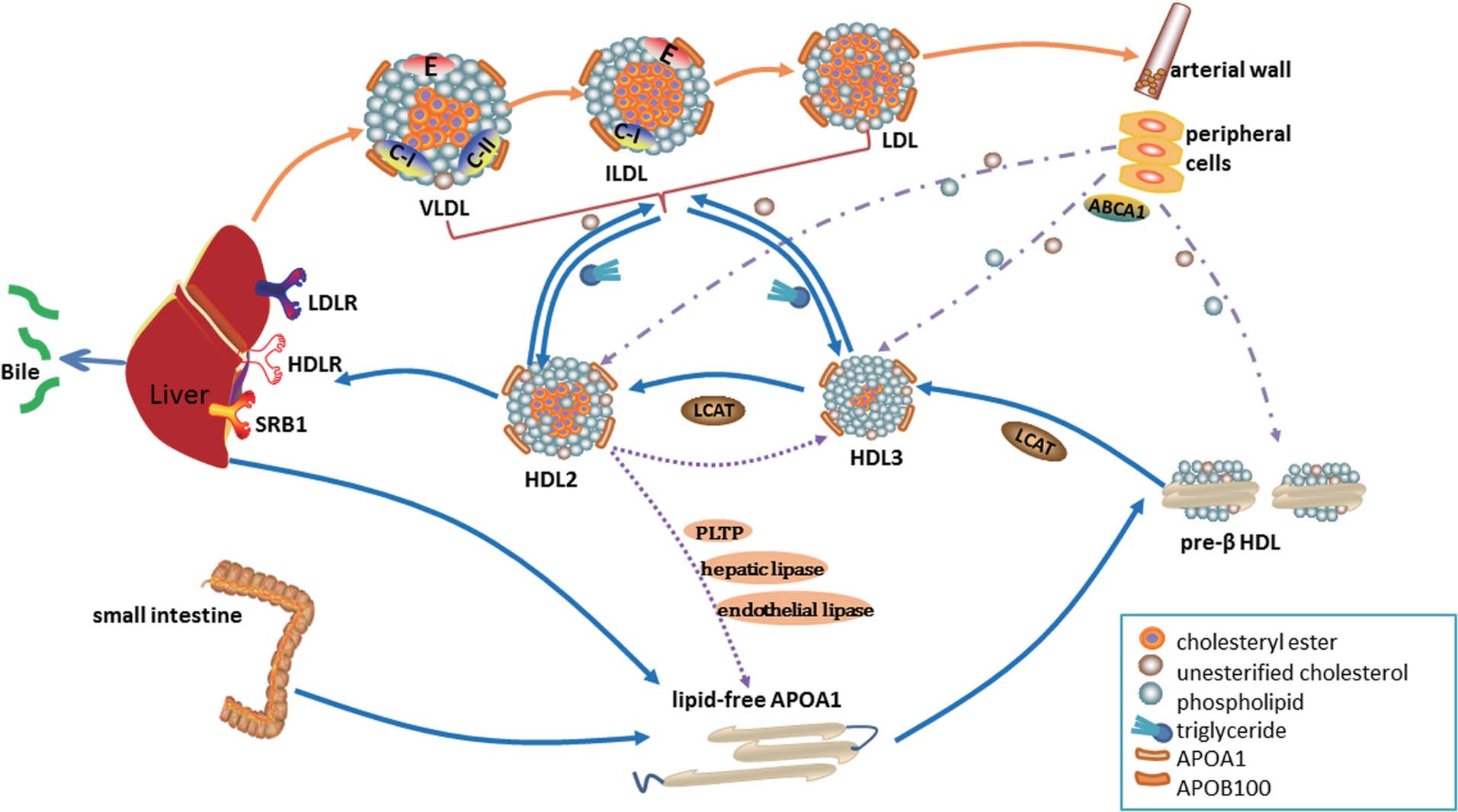 7
Tkáňové 
Zásoby 
70g
Normální metabolismus cholesterolu
0.8 g
SYN CHOL*
0.4 G CHOL
Adaptováno dle Guytona
*SYN CHOL = syntéza cholesterolu
Tkáňové 
Zásoby 
70 g
Normální metabolismus cholesterolu
0.85 G
ABS CHOL
0.8 G
SYN CHOL*
1.3 G
CHOL
.20 G CHOL
0.65 G CHOL
50%
.20 G
0.4 G CHOL
.65 G
Adaptováno dle Guytona
*SYN CHOL = syntéza cholesterolu
Adsorpce cholesterolu
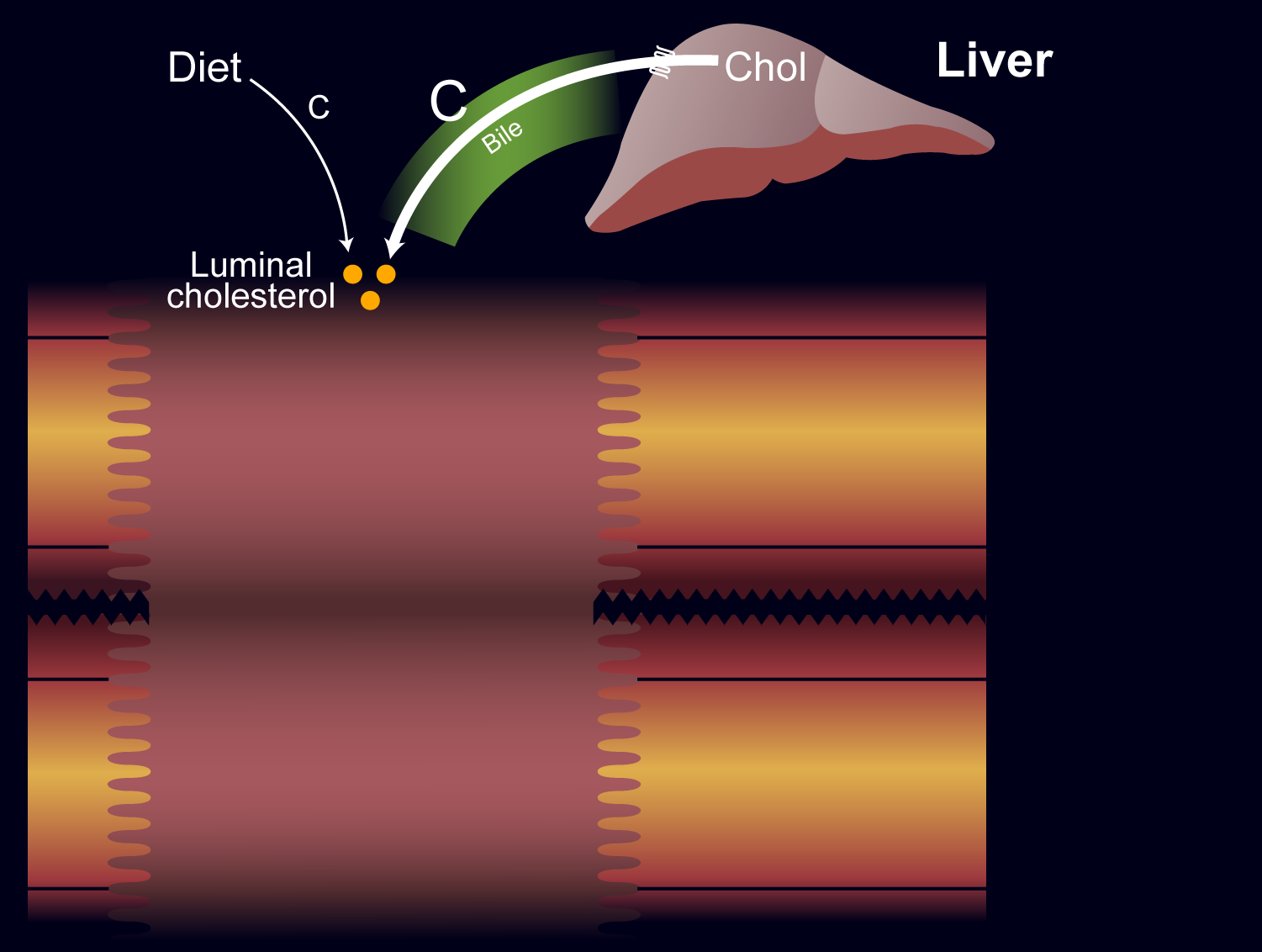 1,300 mg/day
400 mg/day
Oil phase
Adaptováno dle Guytona
Adsorpce cholesterolu
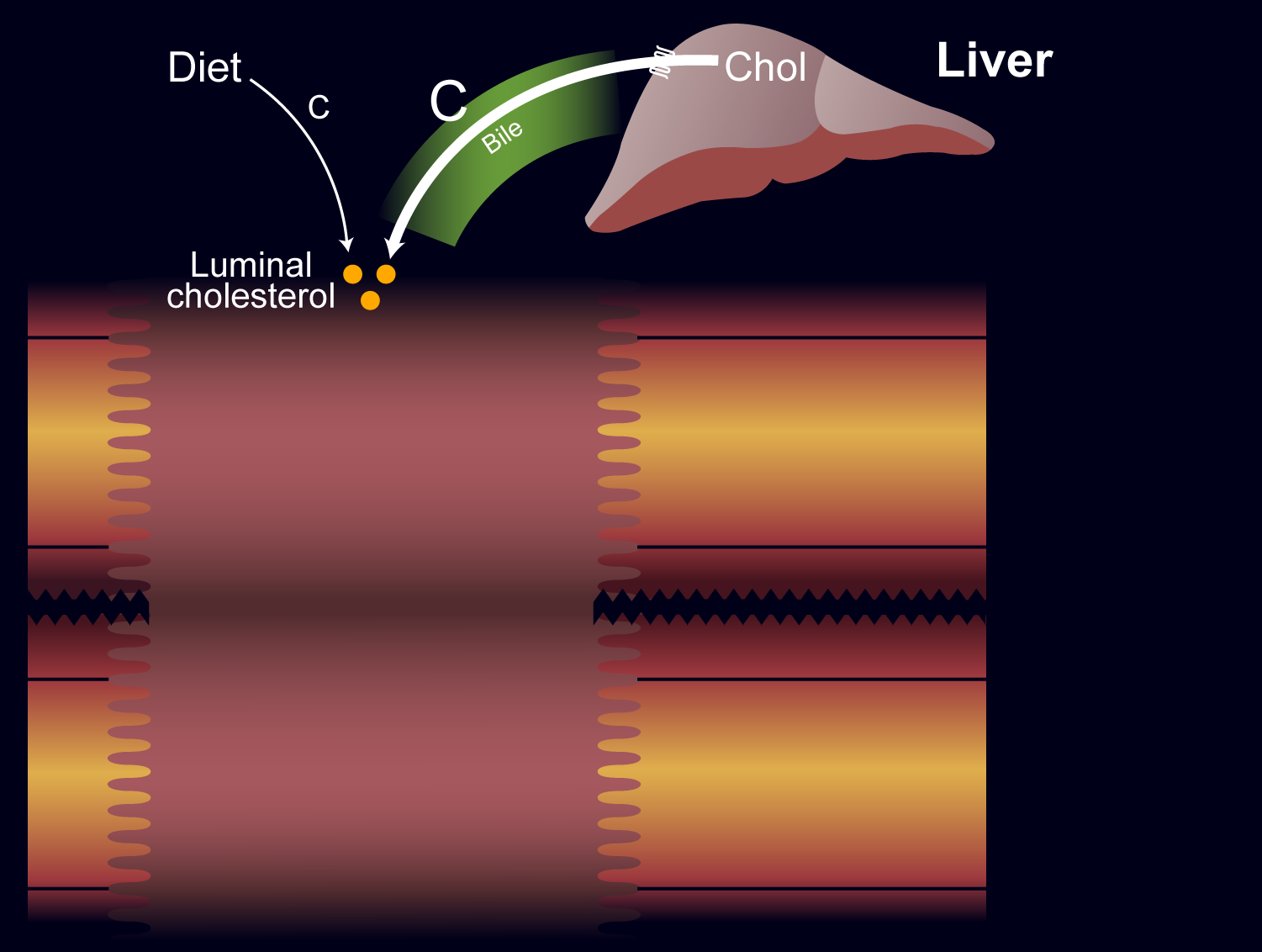 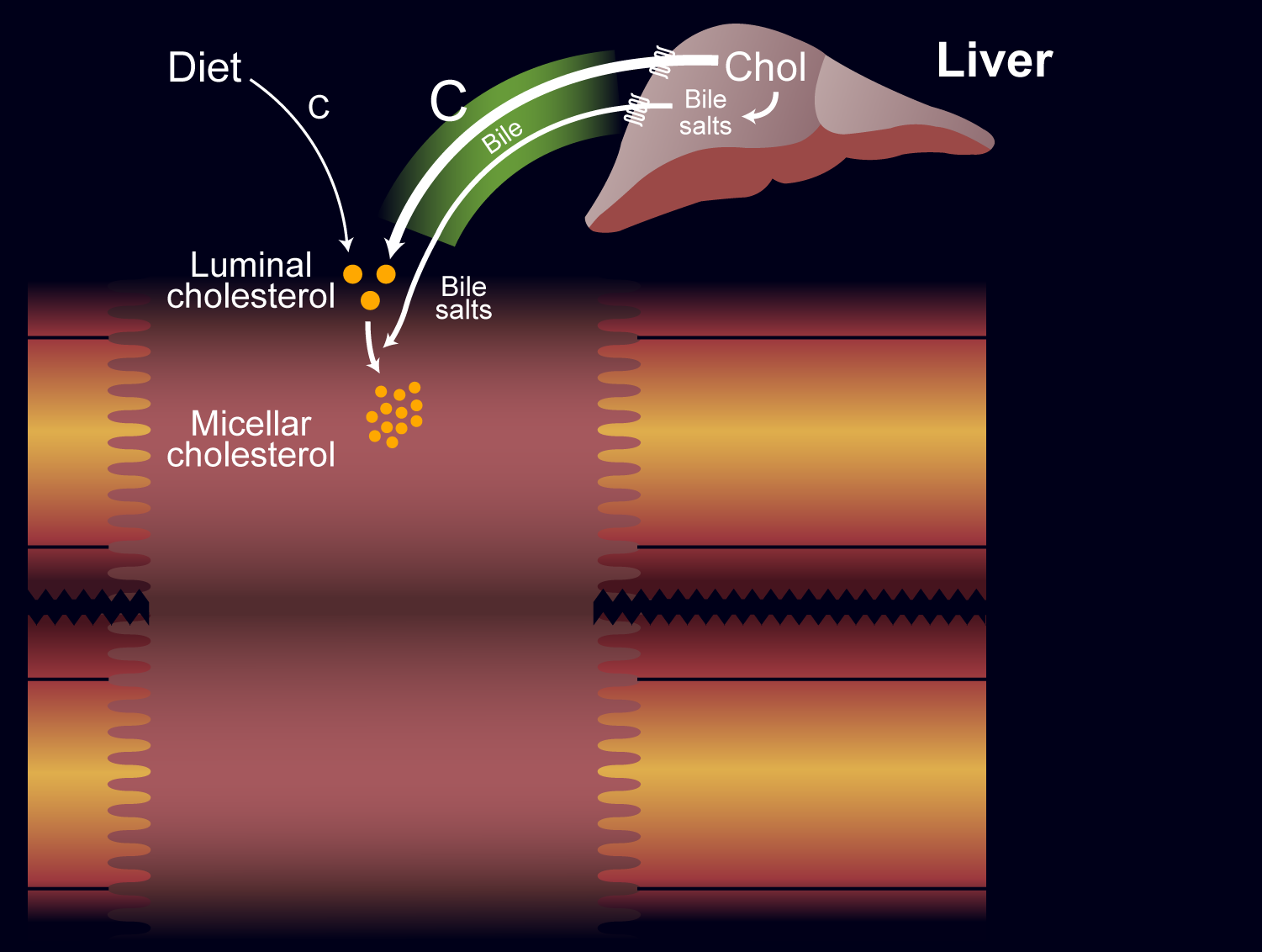 1,300 mg/day
400 mg/day
17,400 mg/day
Oil phase
Cholesterol zde kompetuje 
s rostlinnými steroly
Adaptováno dle Guytona
Struktura rostlinných sterolů
Cholesterol
Sitosterol
HO
HO
O 

     C - O
Sitosterol Ester
Adsorpce cholesterolu
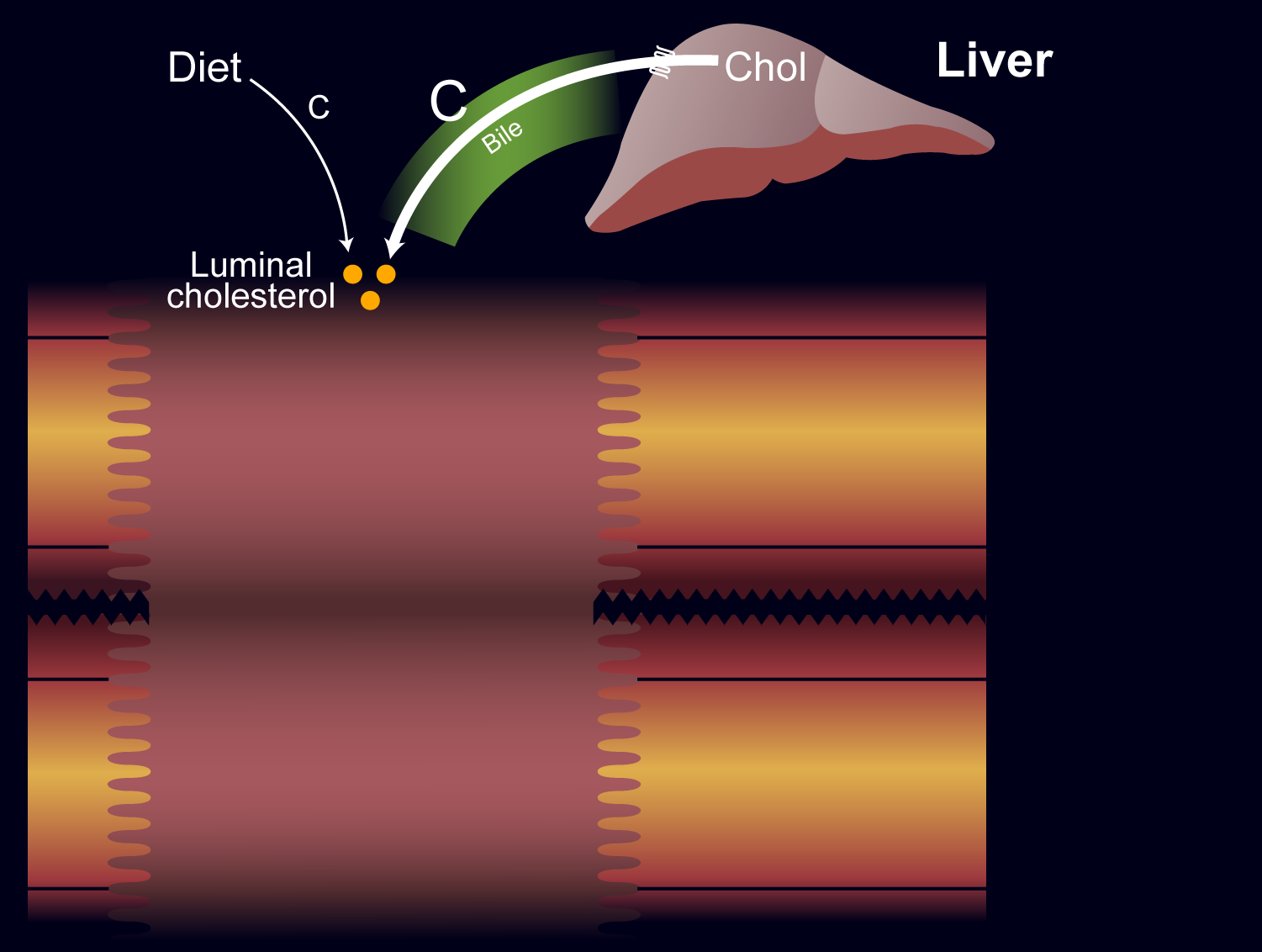 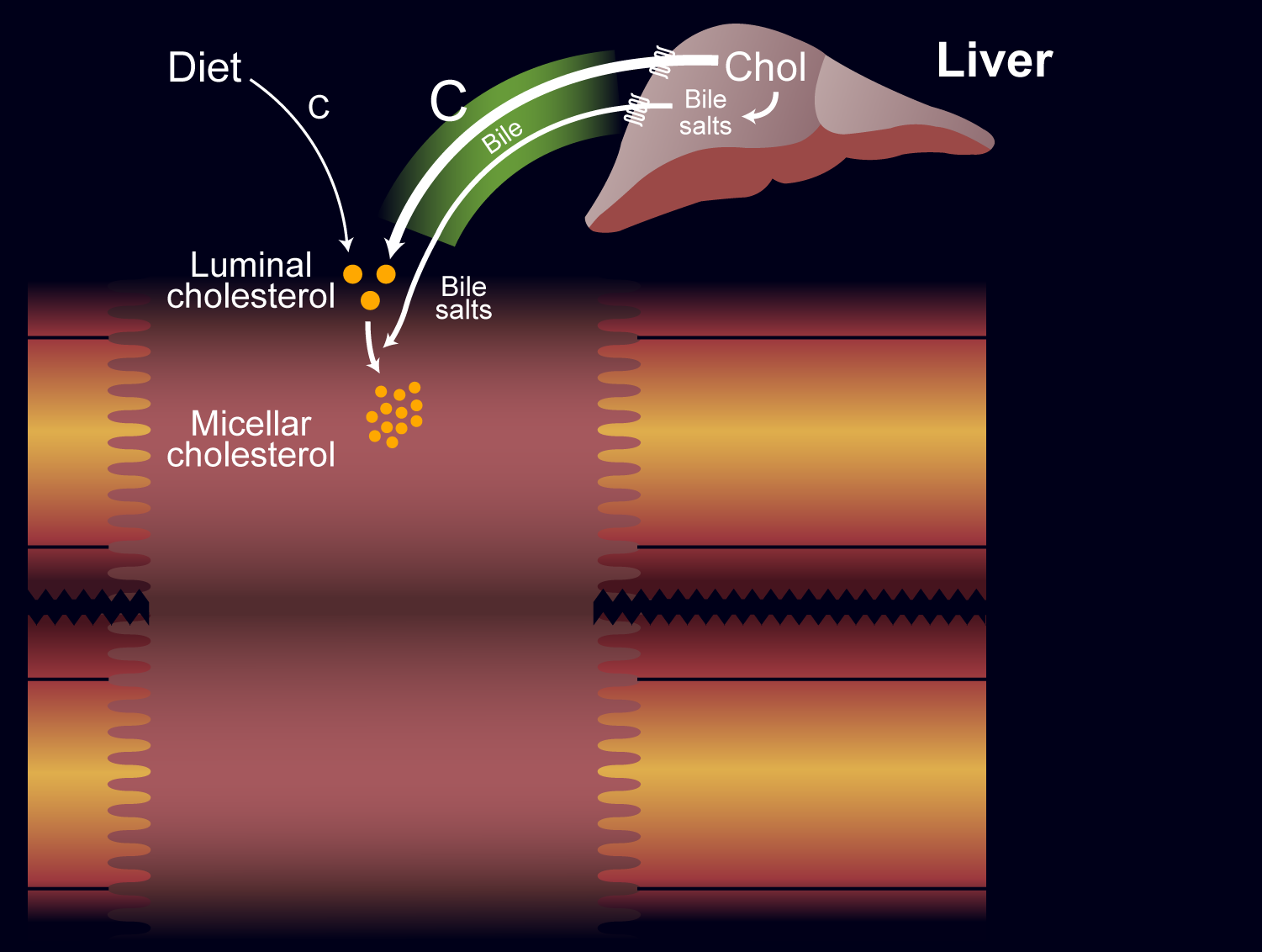 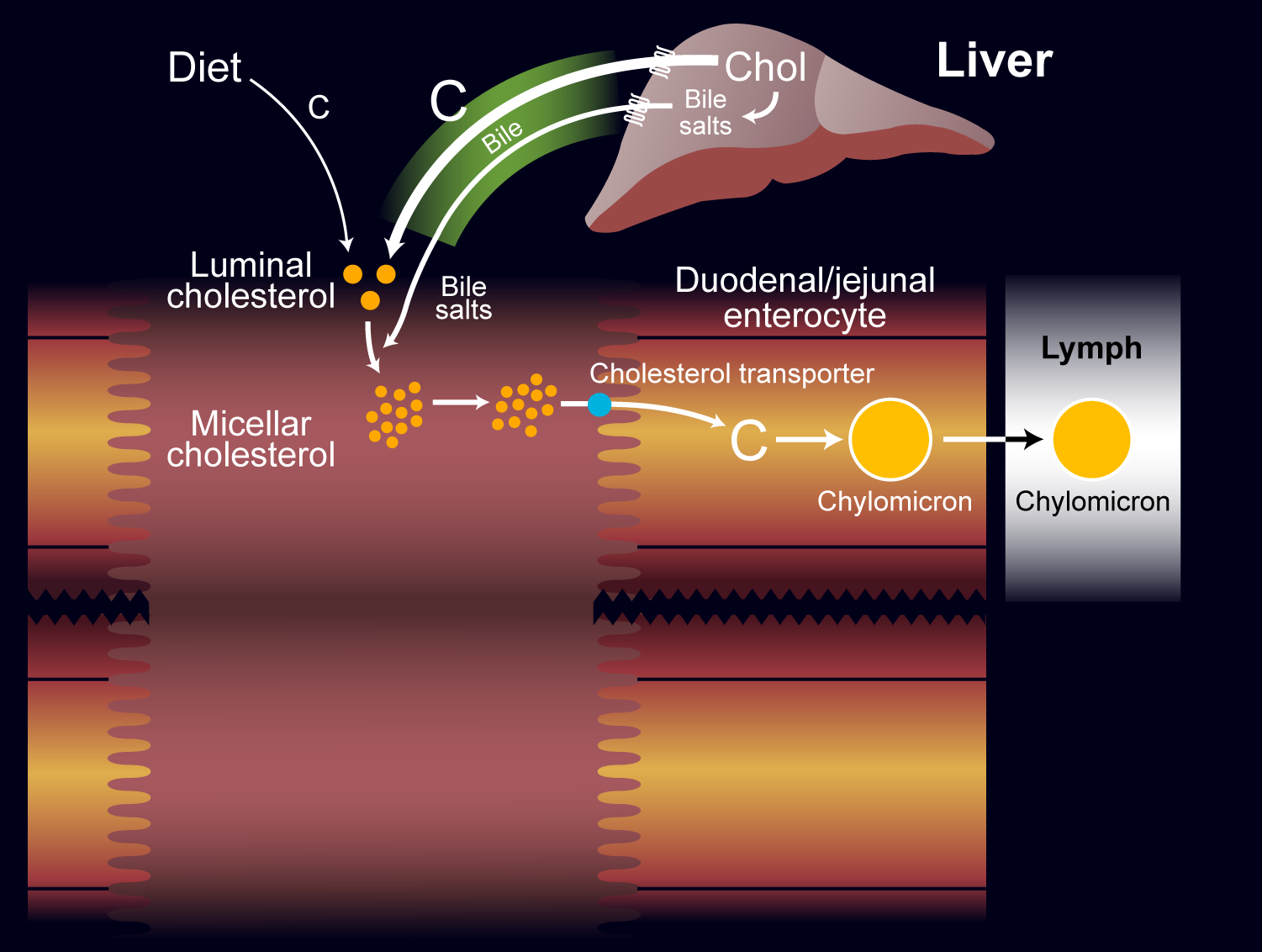 1,300 mg/day
400 mg/day
17,400 mg/day
Oil phase
850 mg/day
Zde s cholesterolem
Kompetuje ezetinib
Adaptováno dle Guytona
Adsorpce cholesterolu
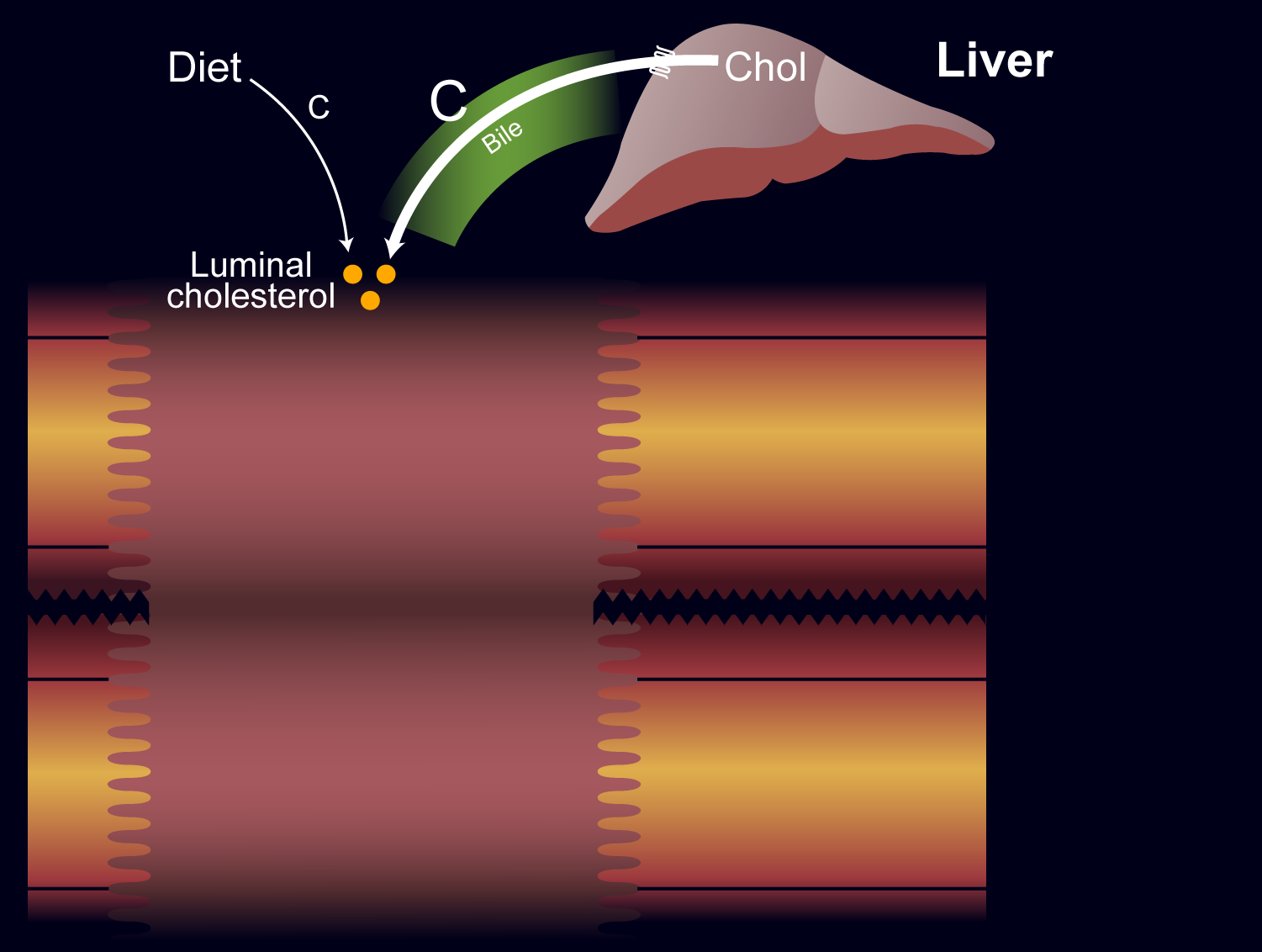 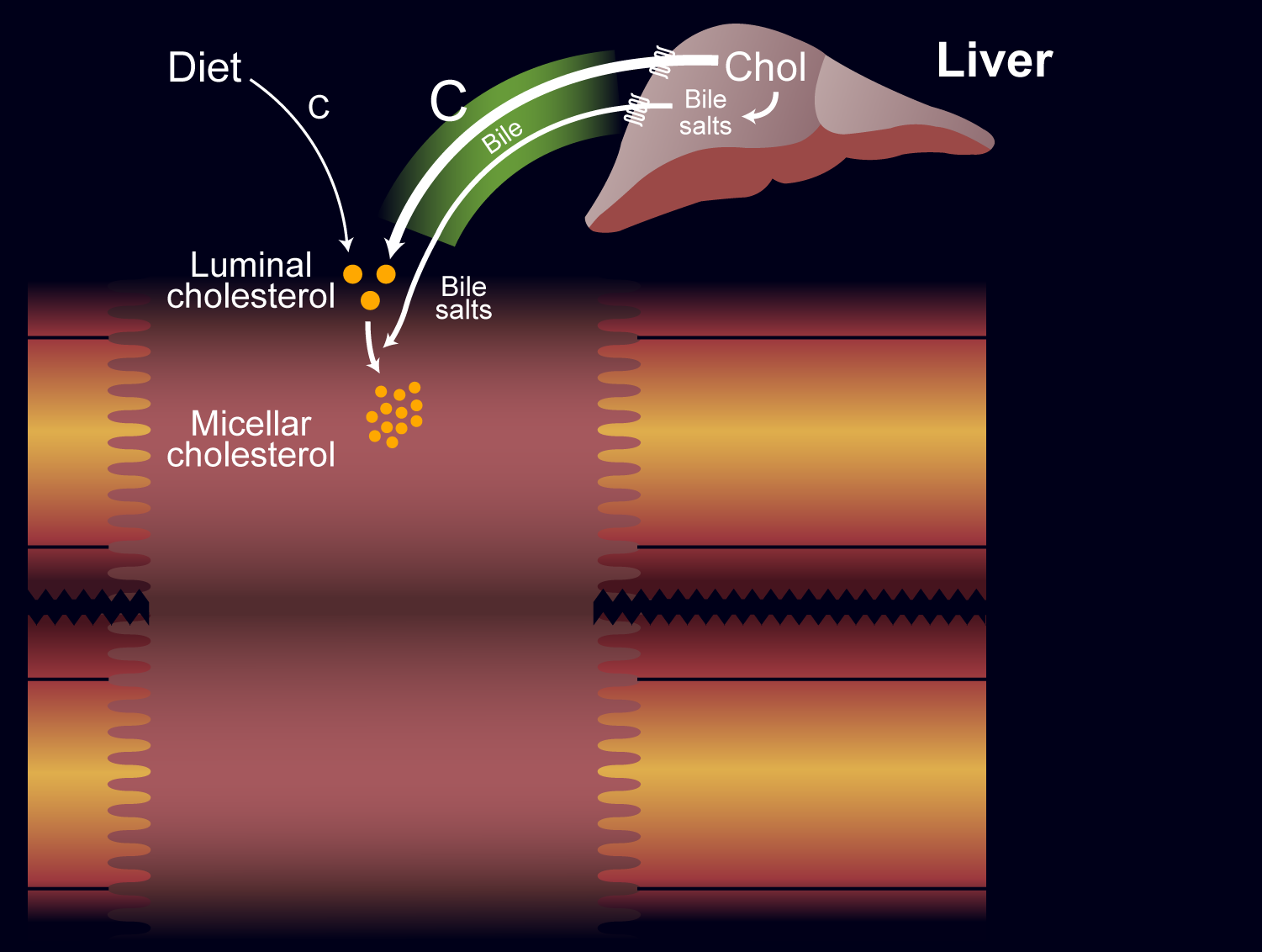 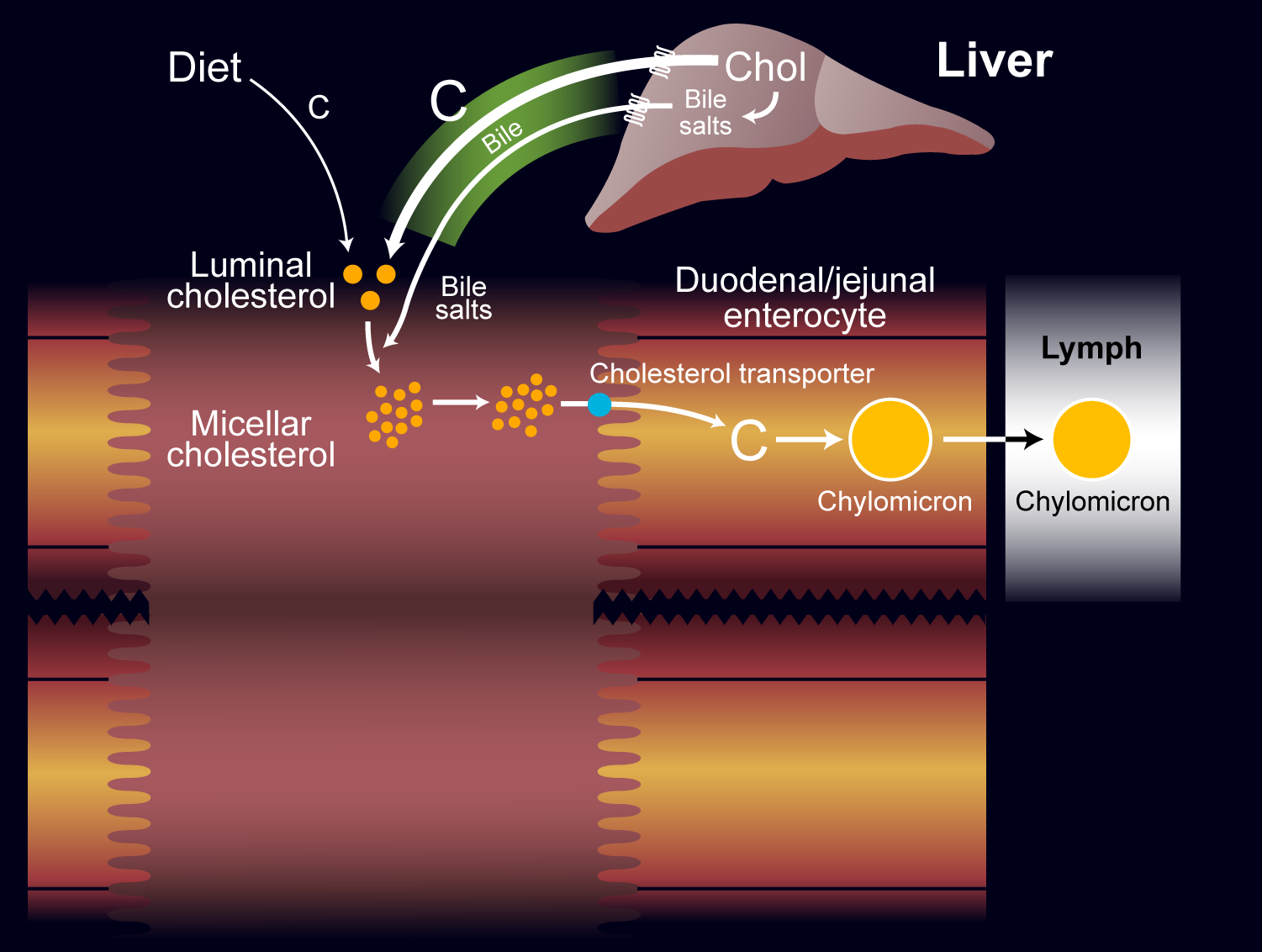 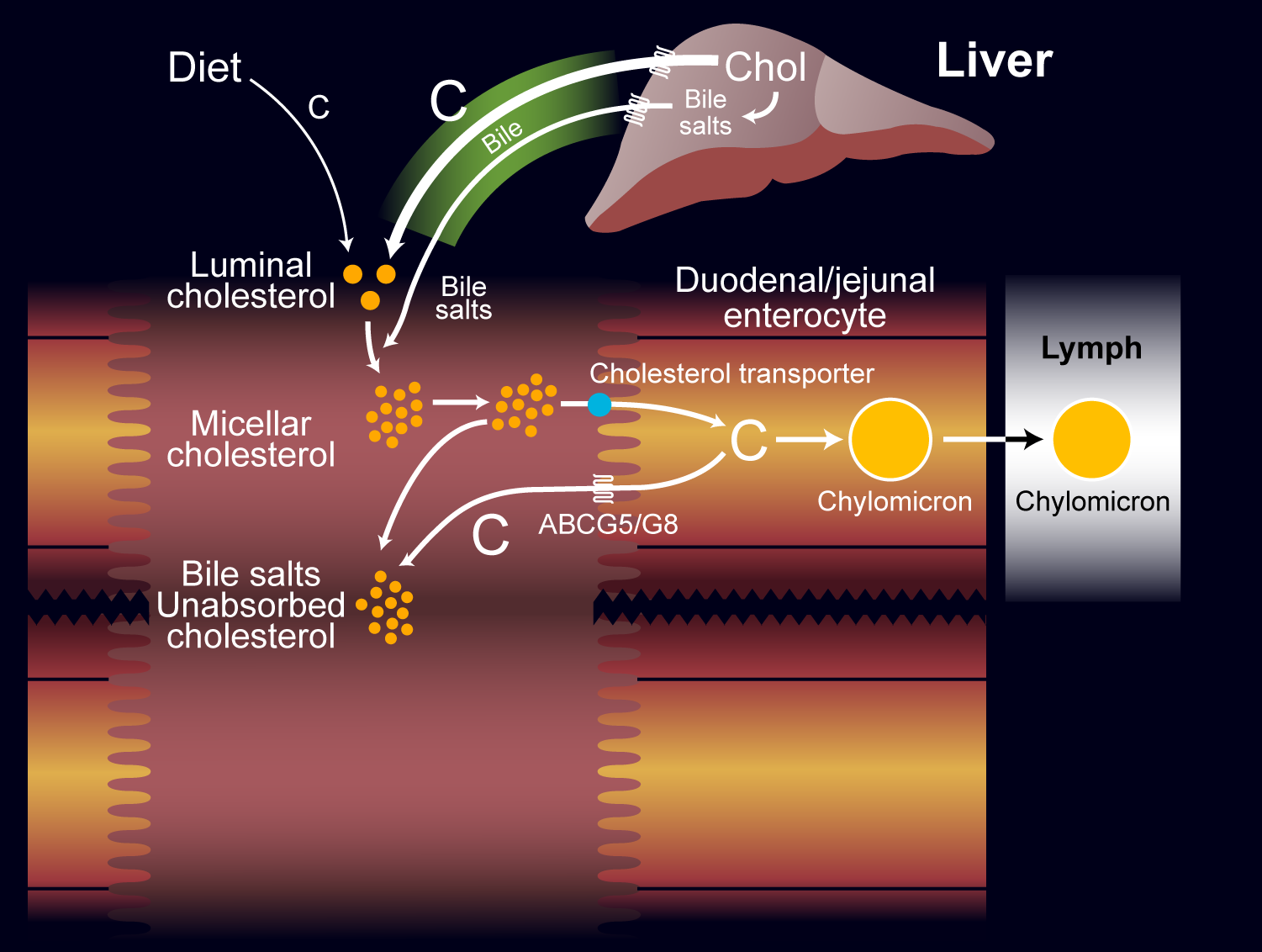 1,300 mg/day
400 mg/day
17,400 mg/day
Oil phase
850 mg/day
Defekt ABCG5/G8
Transportéru způsobuje 
fytosterolémii
Adaptováno dle Guytona
Syntéza žlučových kyselin
Cholesterol
HO
OH
COOH
COOH
OH
OH
OH
OH
Kyselina 
chenodeoxycholová
Kyselina cholová
OH
COOH
COOH
Kyselina litcholová
OH
OH
Kyselina deoxycholová
Tkáňové
Zásoby 
70 g
Normální metabolismus cholesterolu
0.85 G
ABS CHOL
0.8 G
SYN CHOL
1.3 G
CHOL
.20 G CHOL
0.65 G CHOL
50%
.20 G
0.4 G CHOL
.65 G
Adaptováno dle Guytona
Tkáňové 
Zásoby 
70 g
Normální metabolismus cholesterolu
0.85 G
ABS CHOL
0.8 G
SYN CHOL
0.35 G BA*
1.3 G
CHOL
17.35 G
BA*
17 G
BA*
.20 G CHOL
0.65 G CHOL
50%
95%
.20 G
0.4 G CHOL
.65 G
.35 G
1.20 G
CHOL + BA
Adaptováno dle Guytona
* BA = BILE ACIDS
Volné mastné kyseliny a jejich tok
FATTY
ACIDS
(ALBUMIN)
TG (VLDL)
LIPO-
PROTEIN
LIPASE
TG (CHYLO-
MICRONS)
Adaptováno dle Guytona
Sacharidy ve stravě zvyšují tvorbu VLDL
Sacharidy
Triglyceridy v plazmě
(VLDL)
Adaptováno dle Guytona
Syntéza cholesterolesterů
Acyl-cholesterol acyl transferase (ACAT)
Cholesterol
Cholesterol
Ester
HO
COOH
COO
Lecithin-Cholesterol Acyl Transferase (LCAT)
Lysolecithin
COO
COO
COO
COO
+
+
OPOO
OPOO
N
N
Lipoproteiny
21
Orgánové souvislosti
22
apoA-I
HDL sturkturální protein; LCAT aktivátor;RCT
apoA-II
HL aktivace
apoA-IV
Tg metabolismus; LCAT aktivátor; strava
apoB-100
Strukurální protein všech LP kromě HDL
Váže se na LDL receptor
apoB-48
apoC-I
Inhibuje LP vazobu na LDL R; LCAT aktivátor
apoC-II
LpL aktivátor
apoC-III
LpL inhibitor; antagonizuje apoE
apoE
B/E receptorový ligand*E2:IDL; *E4: odpověďna stravu
Apolipoproteiny
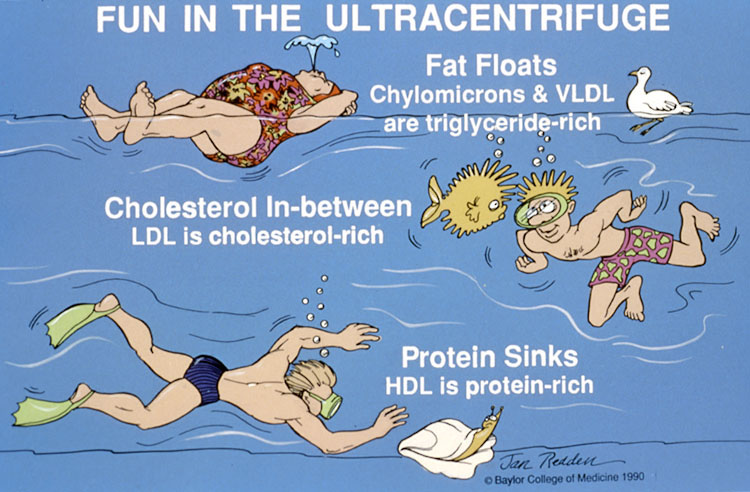 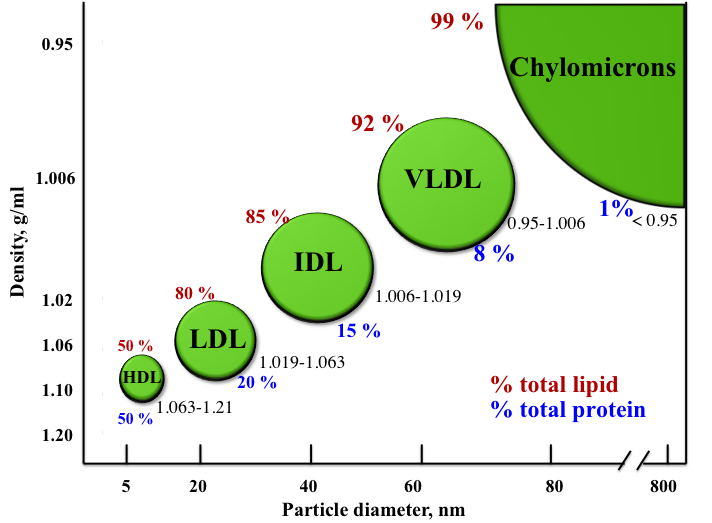 By Vicram Jairam et al.
Dys/hyperlipoproteinémie
Cholesterol je transportován krví v lipoproteinech (triglyceridy, fosfolipidy, cholesterol a protein jako nosič)
Chylomikrony – tvořeny ve střevě, odbourávány játry
VLDL – tvořeny v játrech, transport TAG do tkání  IDL 
LDL – cholesterol, ve tkáních LDL-receptor
HDL – vážou cholesterol z periferních tkání a přenáší do jater
LDL/HDL – aterogenní index
Hodnoty: Celkový cholesterol 4,5-5.2 mmol/l
                HDL-cholesterol      >0,9 nejlépe nad 1,6 mmol/l
                LDL-cholesterol       <3,4 mmol/l
                Triglyceridy              <2,3 mmol/l
Hypercholesterolémie

Hypertriglyceridemie

Smíšené poruchy
Primární vs. sekundární hyperlipoproteinémie
Familiární deficit LPL

Familiární deficit ApoC

Familiární hypercholesterolémie

Familiární defekt ApoB-100

Polygenní hypercholesterolémie

Familiární kombinovaná hyperlipidémie

Familiární hypertriglyceridémie
Jsou důsledkem jiného základního onemocnění:
Diabetes mellitus -      TG         HDL-cholesterol
Hypotyreóza -              CH
Nefrotický syndrom -  CH, TG
Chron. renální insuficience -  TG
Cholestáza -                 CH
Mentální anorexie -      CH
Alkoholismus -             TG
Ateroskleróza – daň za dlouhý život
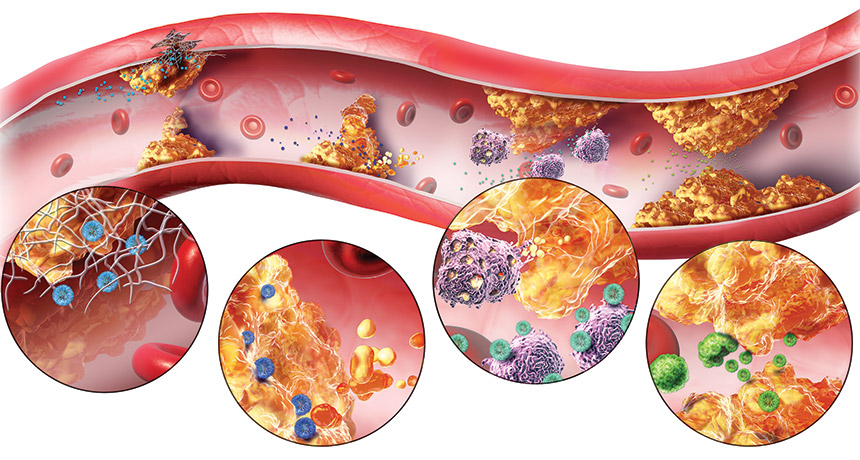 Atherosclerosis is the variable combination of changes in arteries intimae,  which consists of focal accumulation of lipids, complicated carbohydrates, blood substances, fibrous tissue and calcium, and associated with changes in media. 
(WHO definition)
“Ateroskleróza bez cholesterolu není možná”. 
А.N.Аnichkovova koncepce platná od roku
1915
AHA - ateroskleróza
Hypotézy vzniku aterosklerózy
Lipidová teorie (Virchow) – zvýšená konc. plazmat. lipidů vede k penetraci LDL do stěny arterií s akumulací lipidů v buňkách hladké svaloviny a makrofázích (tzv. pěnových buňkách).
Rossova hypotéza endotelového poškození – chronické poškozování různými mechanizmy (hypertenze, diabetes mellitus, hyperlipidemie, kouření aj.) vede k poruše fce endotelu, adhezi destiček na subendotel. povrch, agregaci, chemotaxi, zvýšení PDGF (Platelet Derived Growth Factor) a tvorbu fibrózního plátu.
Jednotná hypotéza – shrnuje obě předchozí.
Patogeneze
1. endoteliální dysfunkce způsobená chronickým poškozováním (hypercholesterolemií, hypertenzí, nikotinem, toxiny, oxidačním stresem, infekcí, homocysteinem atd.)
2. zvýšený průnik lipoproteinů (LDL) do cévní stěny
3. buněčná reakce v místě poškození (endotelie, trombocyty, buňky hl. svaloviny, monocyty  pěnové buňky) 
4. akumulace ateromových hmot, fibrotizace, ukládání vápníku 
5. komplikace (trombóza, krvácení do plátů)  ICHS, CMP, ICHDK……..
Kožní fibroblast
Lymfocyt
Makrofág
Hladké svalové 
buňky
Receptorově zprostředkovaný transport cholesterolu do buněk popsali v letech 1973-1975 vědci  M.Brown a J.Goldstein
Аpо-В-receptor
Аpо-Е-receptor
(vážou se na apoprotein B nebo apoprotein E)
Brown a Goldstein za to dostali v roce 1985 Nobelovu cenu
Vlastnosti
1. Neinteragují s receptory pro ApoB nebo ApoE
2. Interagují s vychytávacími “scavenger ” receptory. LDLP vstupují do buňky nekontrolovanou endocytózou závislou na koncentračním gradientu
modifikované LDLP
charakteristicky
Tvoří se
- V krvi
- V extracelulárním prostoru
- V cévní stěně
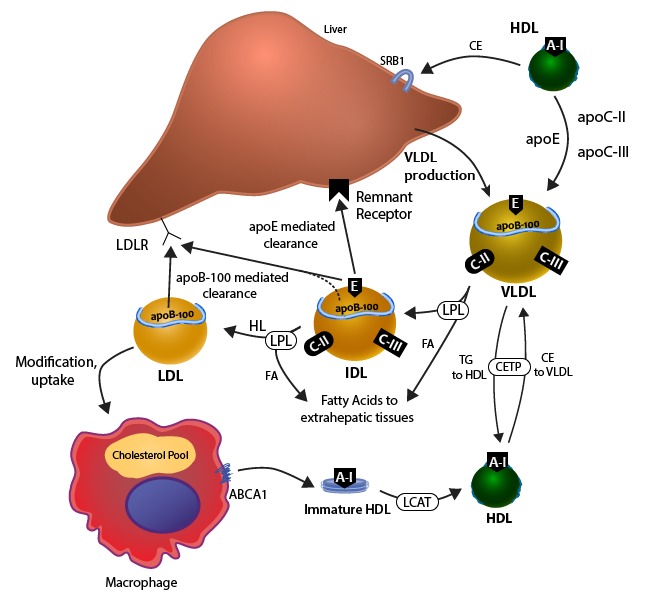 LDLP modifikované volnými radikály
LDLP+glukóza
LDLP+Ig
LDLP+glukosaminoglykany
Etiologie
Narušení metabolismu cholesterolu
1. Hypercholesterémie
2. Dislipoproteinémie
а)    LDLP koncentrace

b)    Kch = LDLP+VLDLP
                         HDLP
 (vysoký koeficient koreluje s vysokou pravděpodobností aterosklerózy)
Endoteliální dysfunkce
1. Hemodynamické faktory

а)    Místní tlak na buňky endoteliální výstelky mění jejich vlastnosti a způsobuje jejich dysfunkci
 
b) Turbulentní proudění
(aortální oblouk, větvení arterií)
 

2. Imunokomplexy
Stádia
Rozvoj aterosklerózy
Dysfunkční endotel produkuje adhesivní molekuly – selektiny, zprostředkující buněčné interakce („rolling“ interaction).
Klíčová molekula - vascular cell addhesion molecule-1 (VCAM-1) podporuje adhezi monocytů (prekurzorů makrofágů).
Adherující buňky jsou stimulovány monocytový chemoatraktický protein-1 (MCP-1).
Monocyty procházejí endotelem, usazují se v intimě.
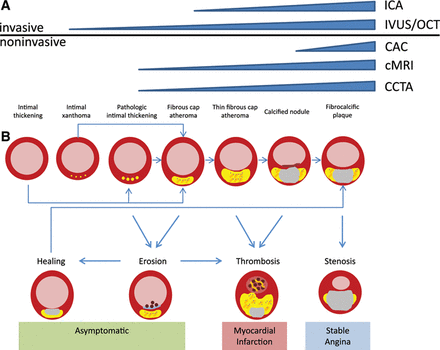 Inaktivace NO oxidačním stresem
Angiotensin II - klíčový mediátor oxidačního stresu v cévní stěně - stimuluje makrofágy k produkci O2.- (xanthin oxidasou a NADH/NADPH oxidasou).

 V časné fázi - ROS produkuje endotel.

 V pozdější fázi aterogeneze produkují ROS makrofágy, lokalizované ve ztluštělé cévní stěně.
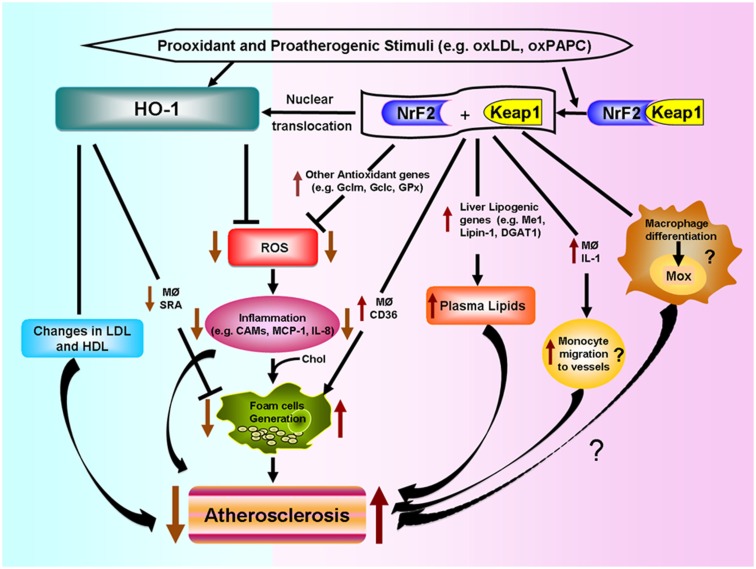 Arrauro JA et al.
Iniciátory zánětu v ateroskleróze
Snížená biologická aktivita NO, zvyšující se oxidační stres, produkce peroxinitritu (NO a superoxid), vede k nitraci tyrosinu v proteinech cévní stěny.
Nitrotyrosin a oxidované LDL aktivují transkripční faktor NF-kB (nuclear factor kappa-light-chain-enhancer of activated B cells).
NF-kB zvyšuje proliferaci VSMC.
Snížená biologická aktivita NO a zvýšený oxidační stres stimulují produkci cytokinů (interleukinů, TNFa, MCP-1, interferonů) - chemoatrakce monocytů.

Hypercholesterolemie (LDL) – faktor pro indukci VCAM-1 a MCP-1.
V patogenezi aterosklerózy se uplatňují LDL a VLDL prostupují cévní stěnou velmi snadno. 
LDL – v plasmě jsou proti oxidaci chráněné vit. E, ubichinonem, plasmatickými antioxidanty (b-karoten, vit. C).
Mimo plasmu se fosfolipidy LDL a mastné kyseliny snadno oxidují.
Proces aterogeneze
Aktivované makrofágy produkují enzymy – lipoxygenasy, myeloperoxidasu, NADPH oxidasu.
Oxidované LDL jsou cytotoxické pro endoteliální buňky, mitogenní pro makrofágy.
Oxidovaný LDL apolipoprotein apoB100 se váže na scavenger receptor.
Scavenger receptory nejsou regulovány množstvím  intracelulárního cholesterolu. 
Makrofágy pohlcují oxidované LDL, uvnitř jsou lipidy přesyceny.
sdLDL
LIPASE
TG
TG
CETP
CETP
CE
CE
Metabolický syndrom
Neinhibovaná lipolýza
Volné mastné
kyseiny
VLDL
HDL
LDL
Glycerol, mastné kyseliny
Katabolismus HDL